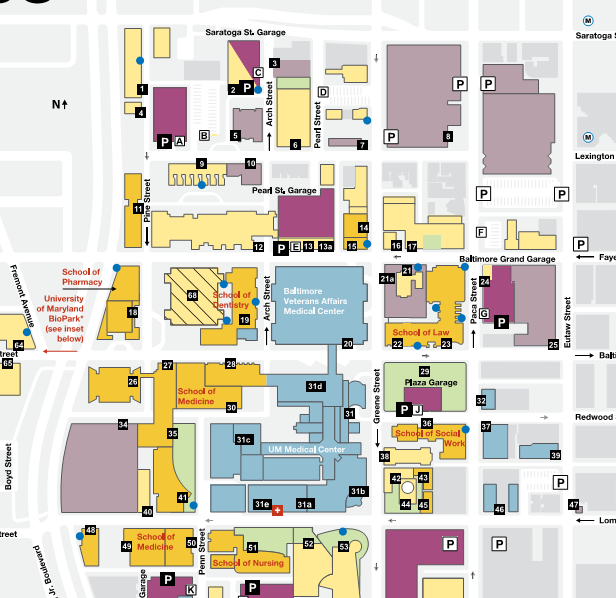 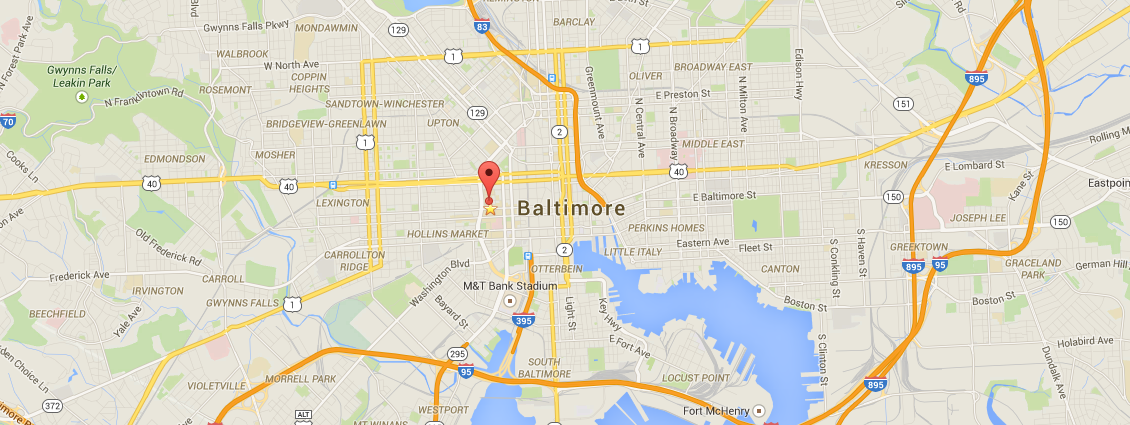 Building Name	Health Sciences Facility IIIBuilding Location	Baltimore, MDSize			435,000 GSF
Number of Stories	11 above grade, 2 belowConstruction Date	July 2013-September 2017Construction Cost	$206 MillionDelivery Method	CM at Risk
Project Team
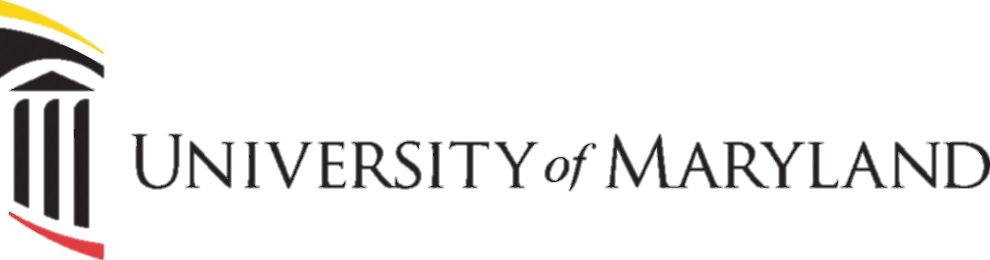 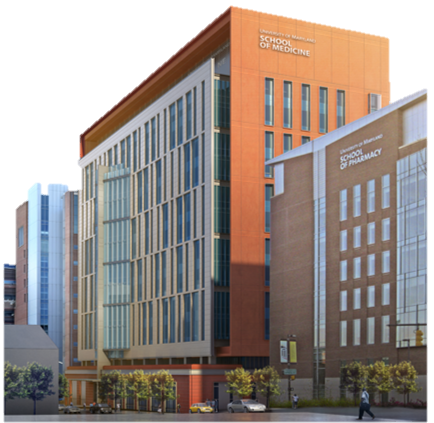 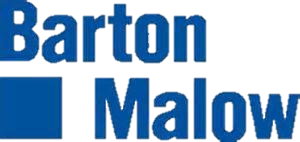 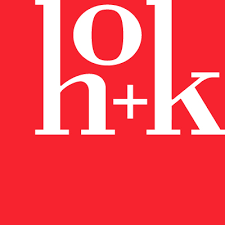 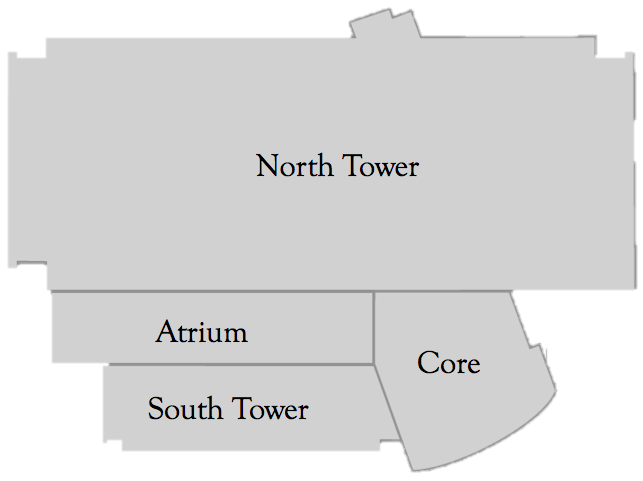 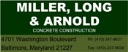 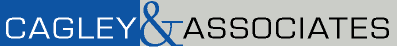 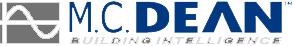 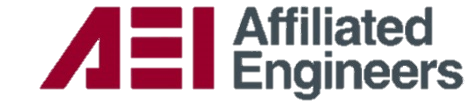 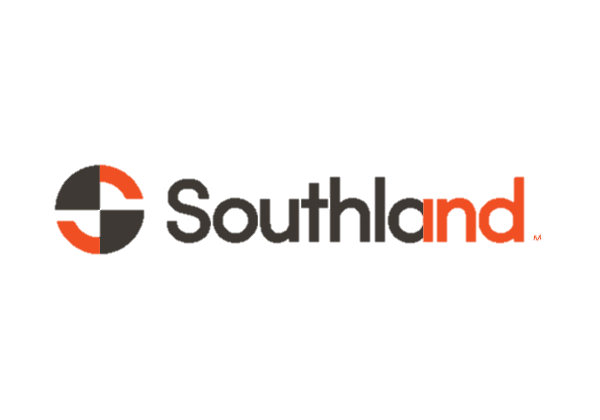 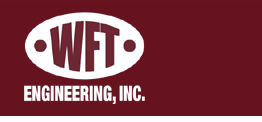 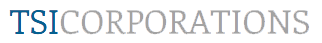 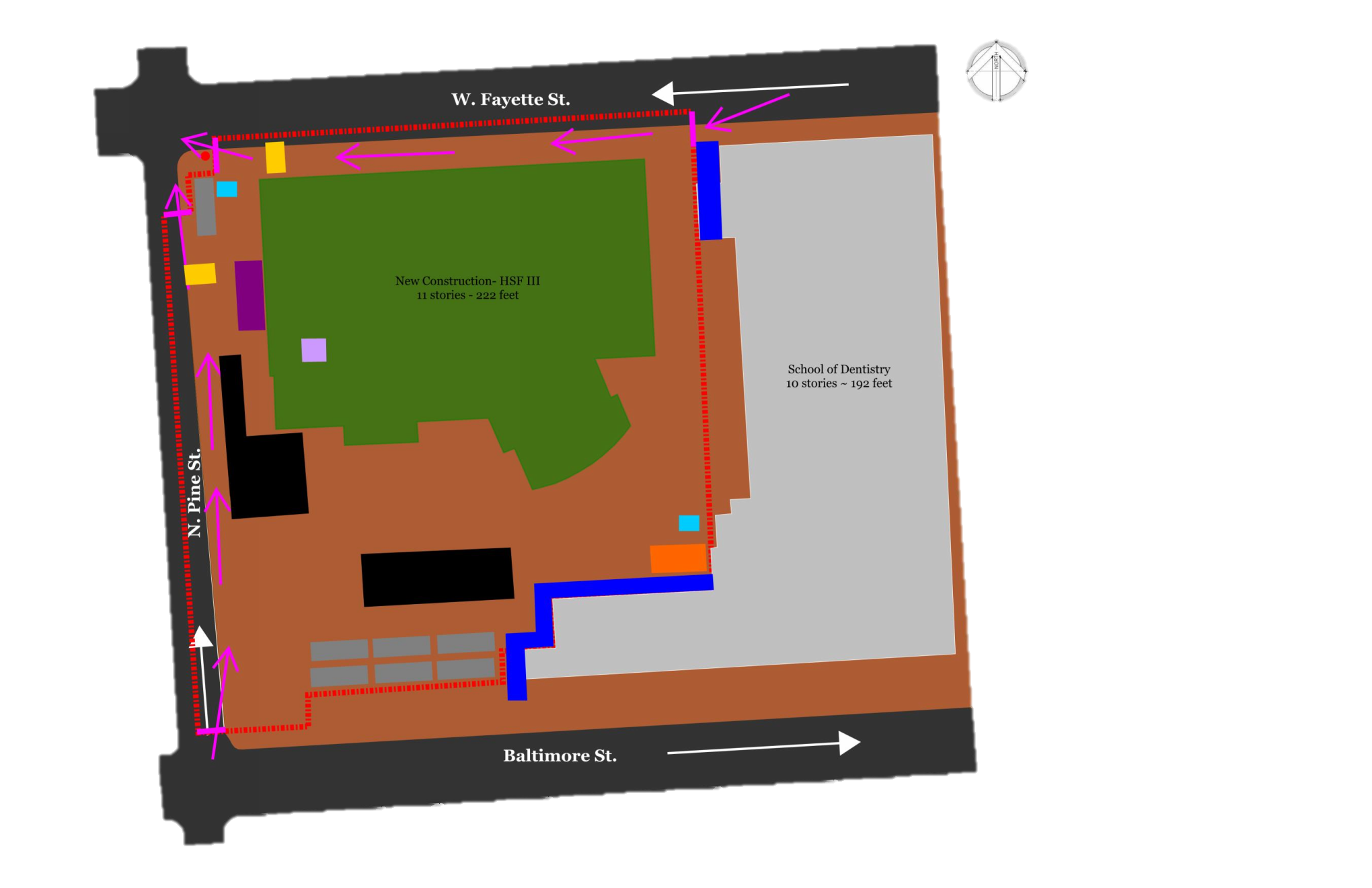 Construction Cost
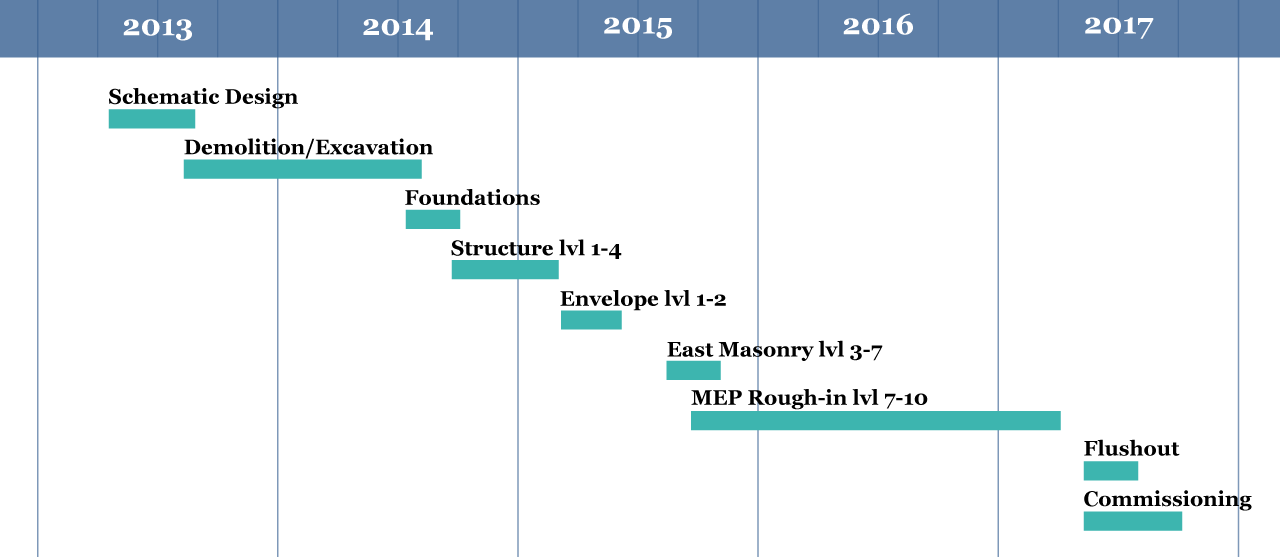 |Site Logistics
|Critical Path
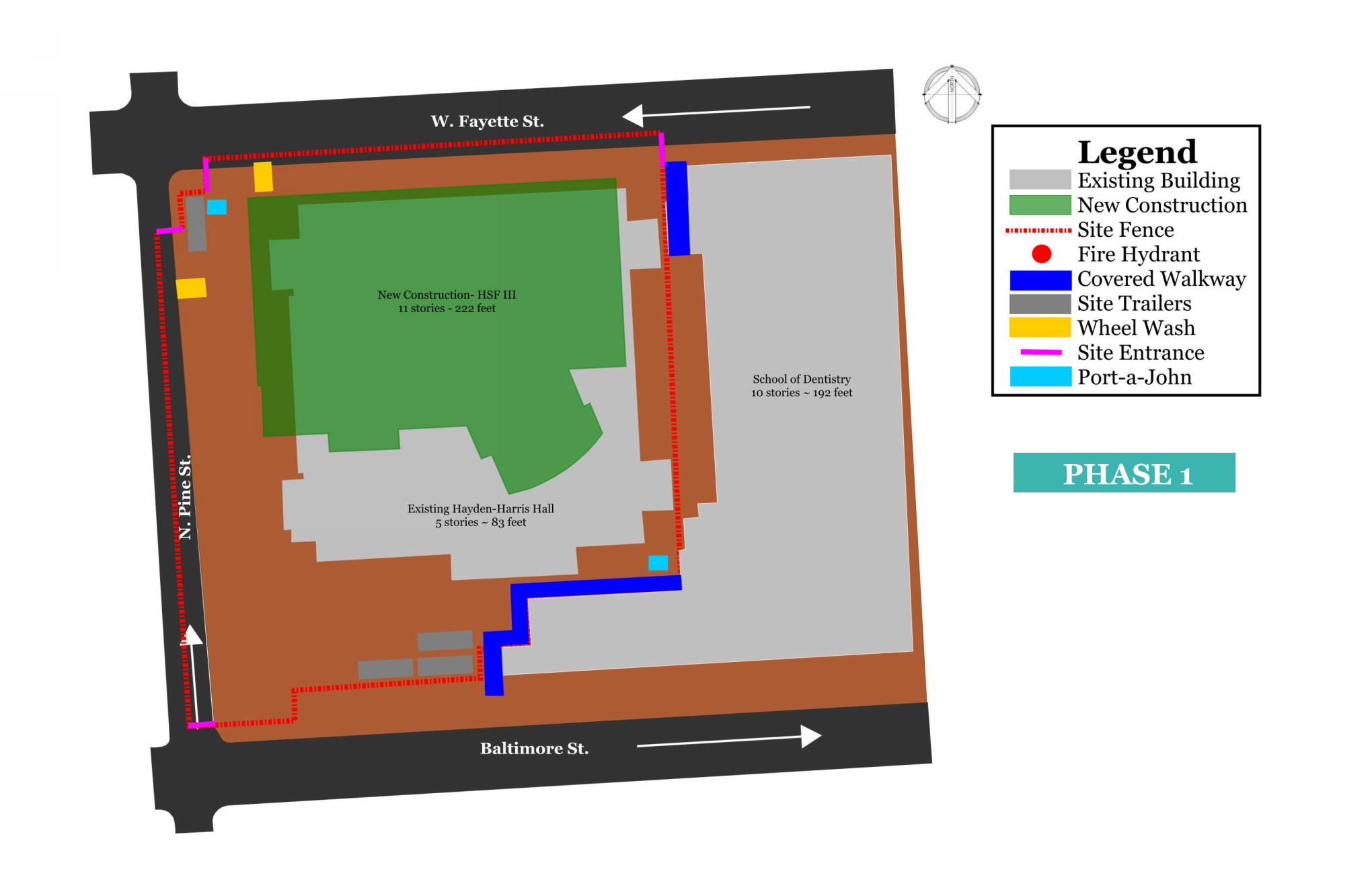 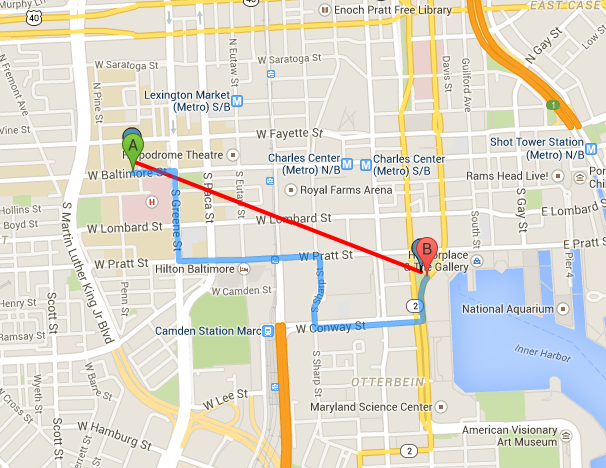 Analysis 1 | Shoring System
.712 miles
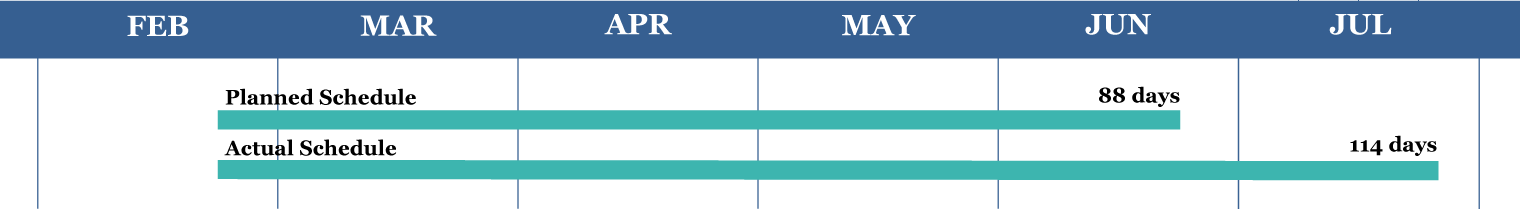 |Pile and Lagging
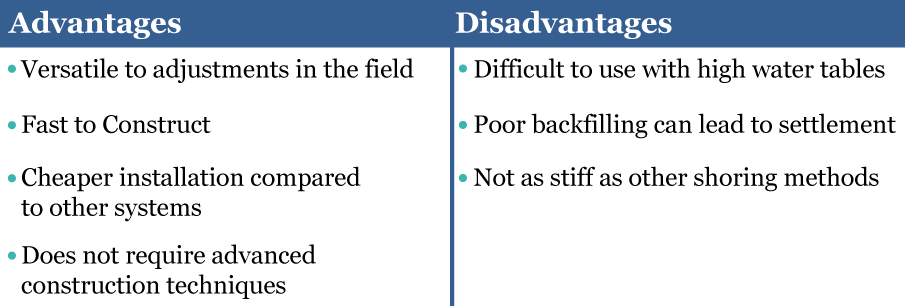 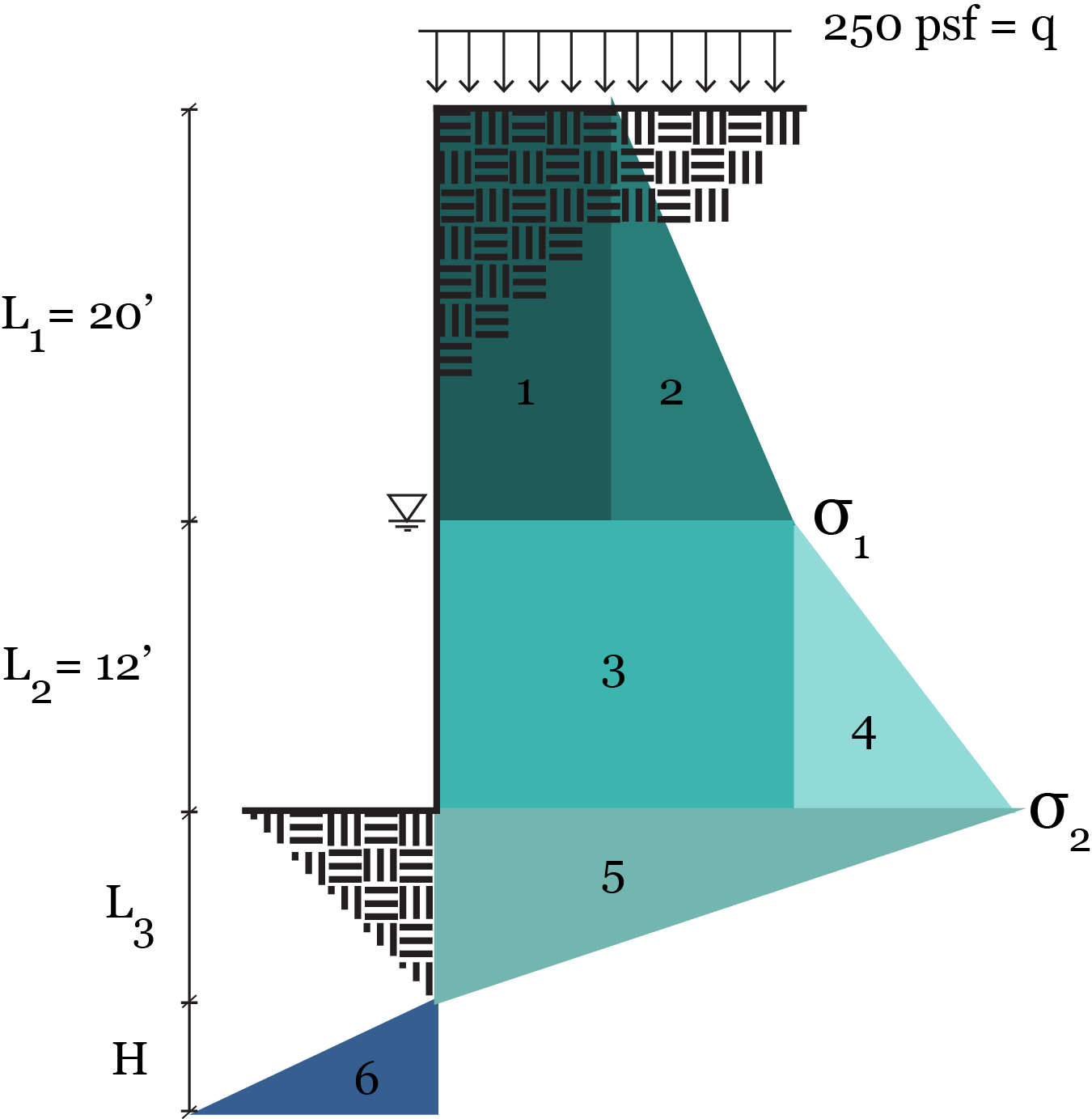 Assumed Values
Calculated Values
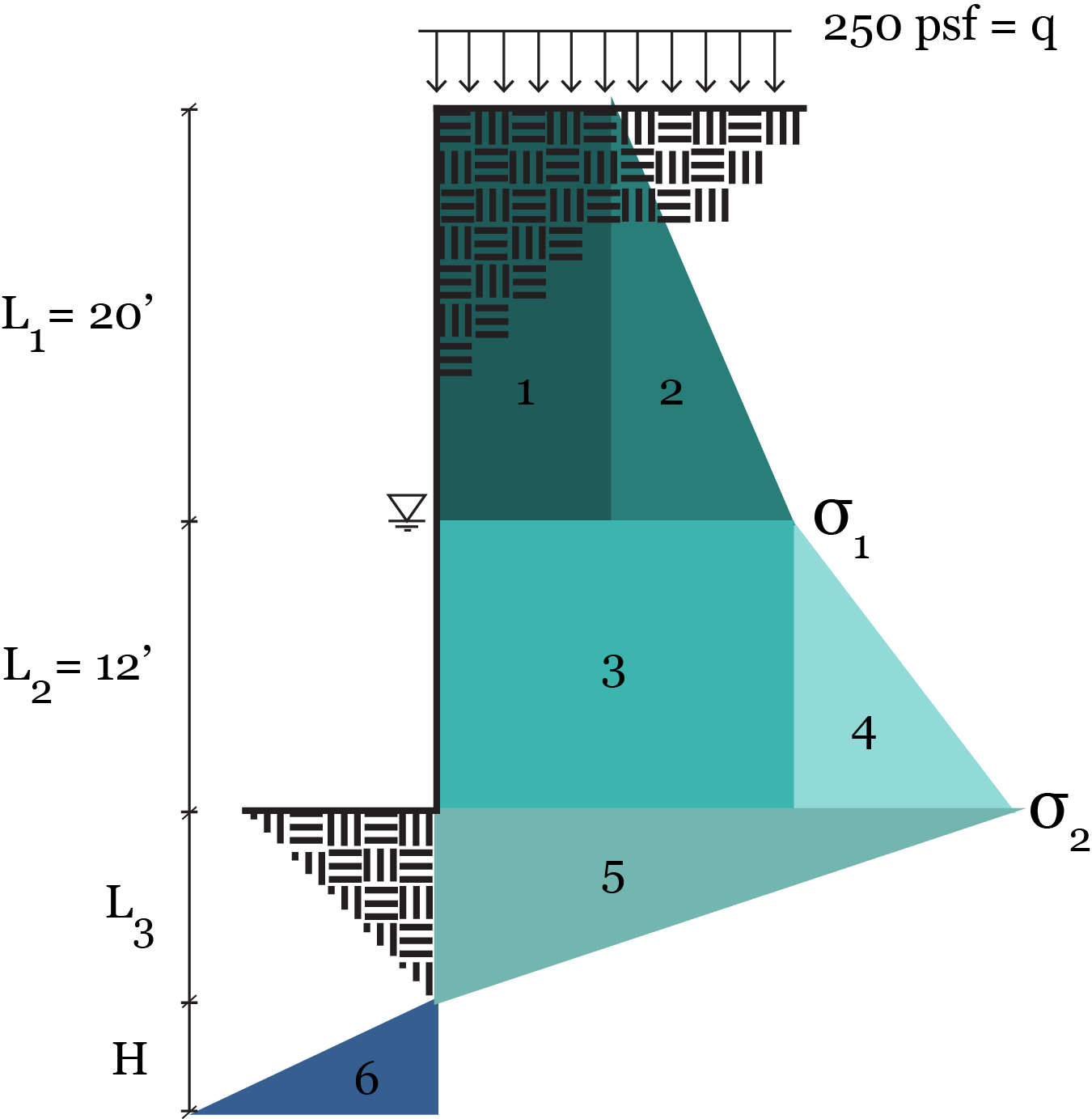 Assumed Values
Calculated Values
P1= 1.355 k
P2= 6.775 k
P3= 8.943 k
P4=6.105 k
L3= 6.24 ft
P5= 5.501 k
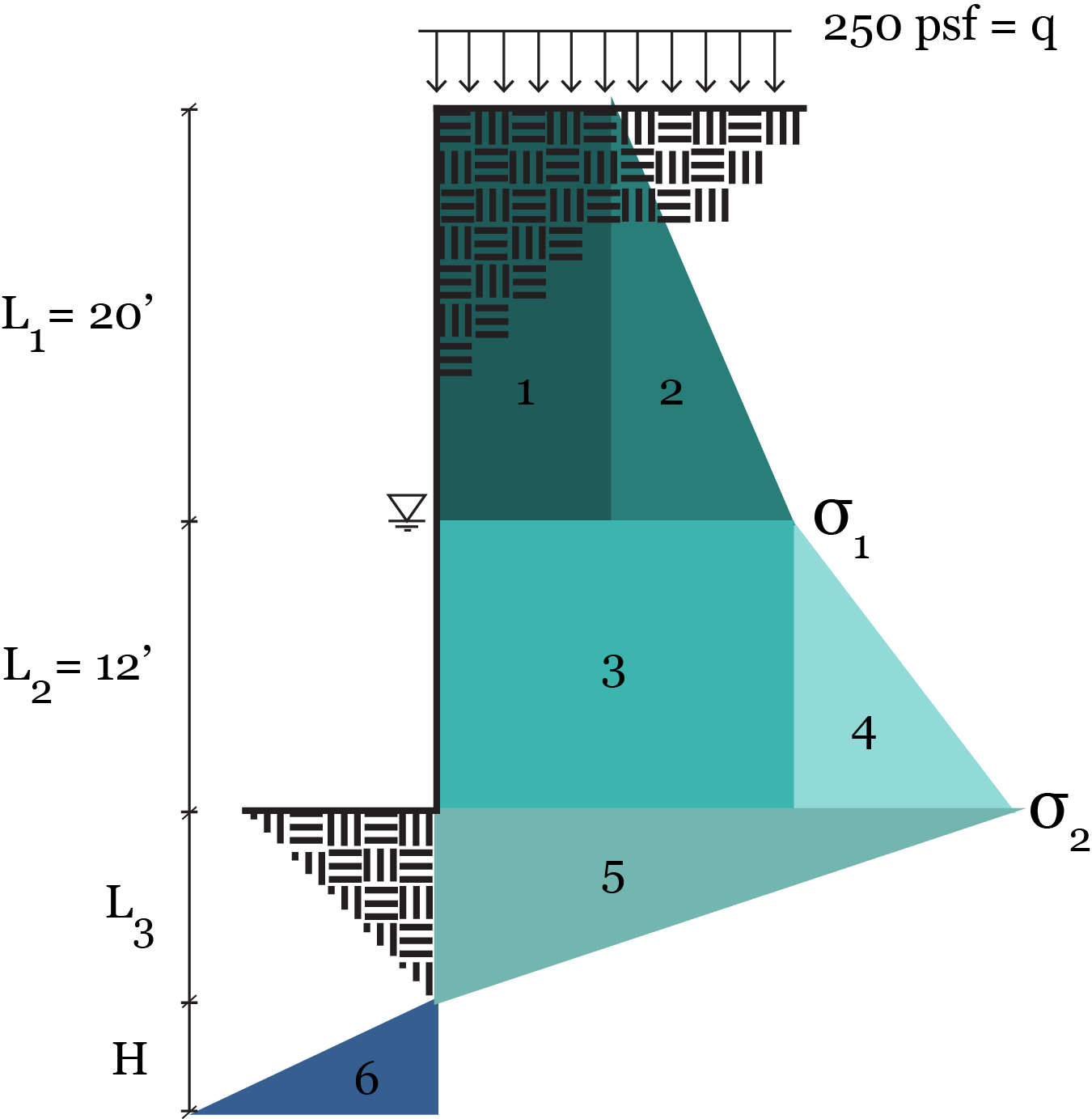 Assumed Values
Calculated Values
H= 24.4 ft
Total height= 62.64 ft
Without Tiebacks
With Tiebacks
Shear and Moment
P1= 1.355 k
P2= 6.775 k
P3= 8.943 k
H= 5.5 ft
Total height= 44 ft
Tieback Force= 24k/ft
P4=6.105 k
L3= 6.24 ft
P5= 5.501 k
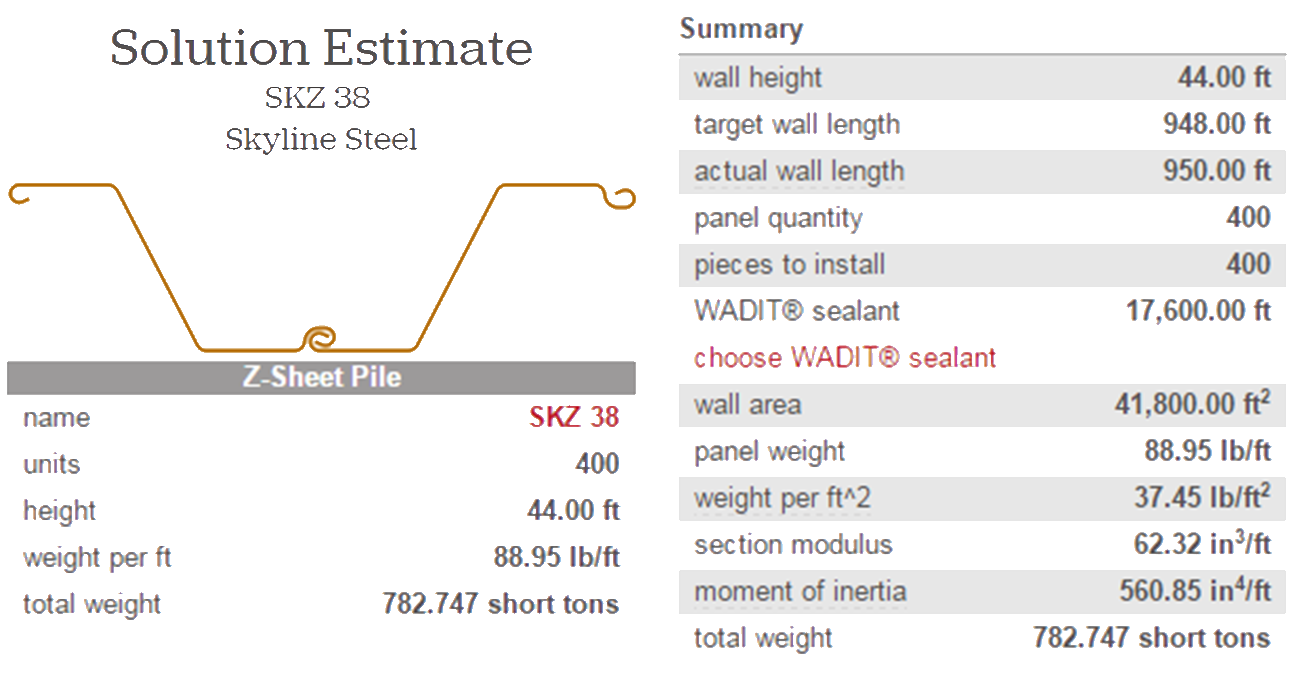 |Sheet Piles
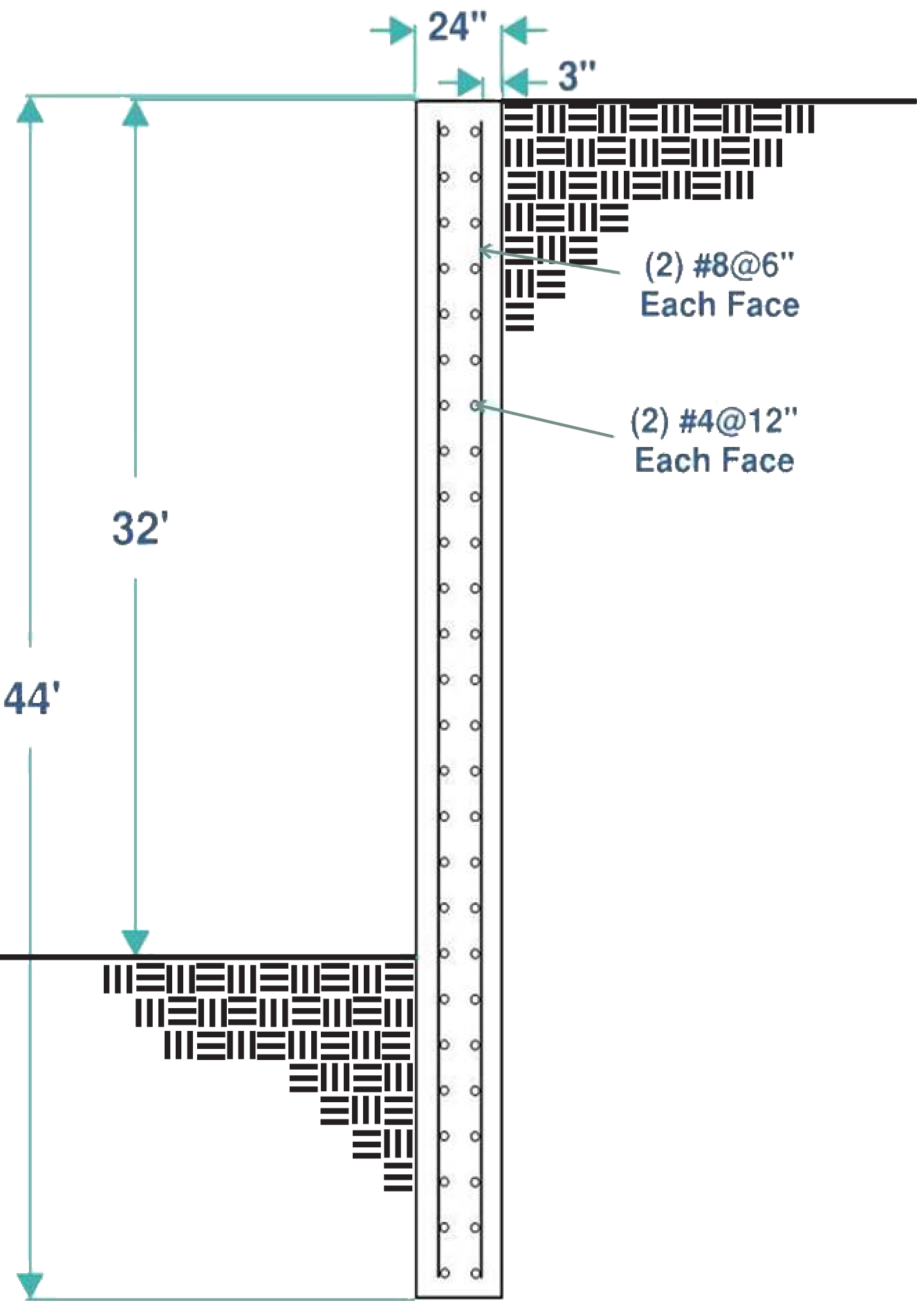 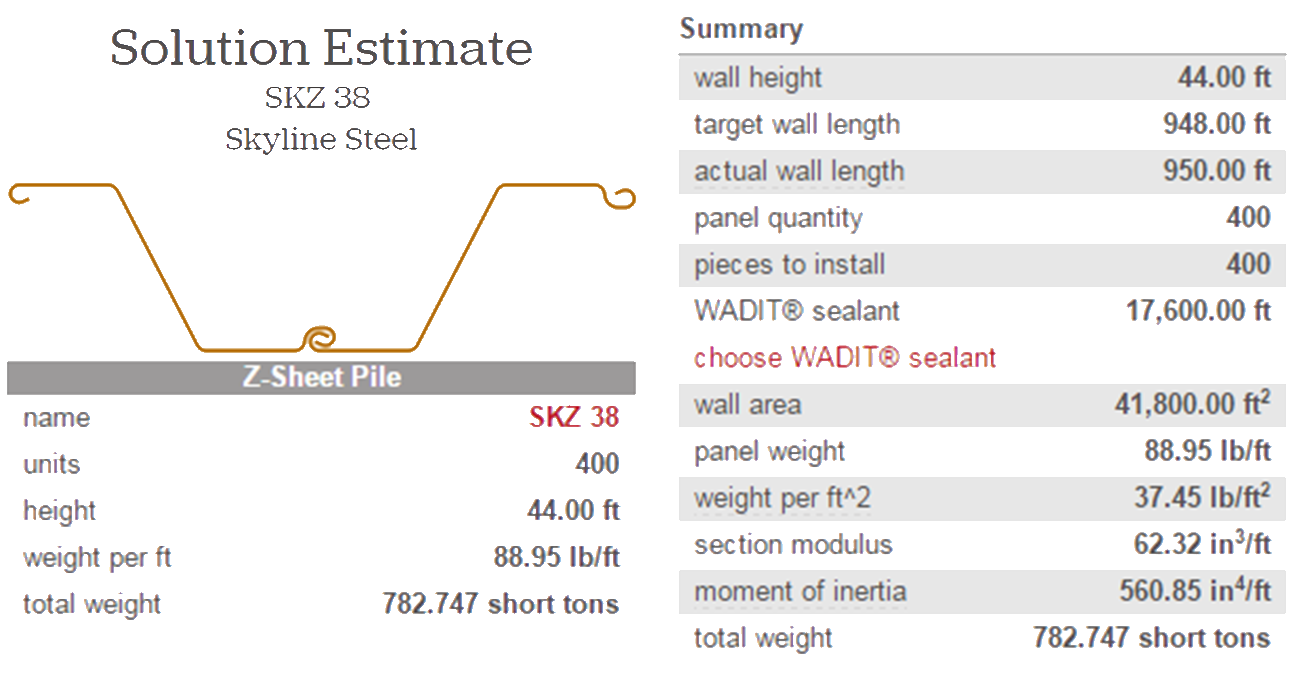 |Sheet Piles
|Slurry Wall
Comparison Matrix
|Recommendations
|Cost
Sheet Piles Recommended ✔
|Schedule
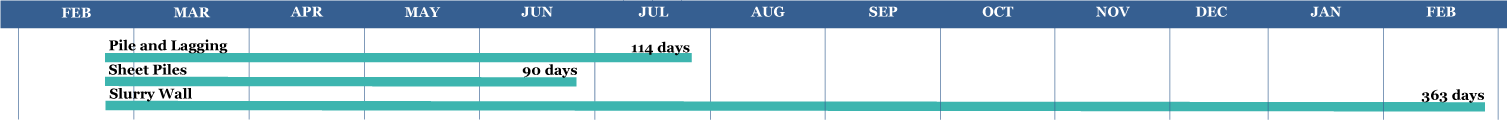 114 Days
90 Days
363 Days
Analysis 2 | Motivation
?
Question: What are the drivers of motivation and how does that correlate with team performance?
Audience: Construction Managers

Method: Literature review and industry survey
Survey Results
|Drivers of Motivation
Survey Results
|Drivers of Motivation
Survey Results
|Negative Correlation
|Positive Correlation
Survey Results
|Age Correlation
Survey Results
|Open-Ended Questions
What do you think is the most effective way to motivate your team?
Survey Results
|Open-Ended Questions
What do you think is the most effective way to motivate your team?
How does conflict affect motivation or team performance?
“
“
If handled well, conflict can become a rallying point for a team. Conflict has a tendency to motivate me to push harder and stake my position on the high road.
Humans will not want to do something that they do not feel comfortable doing or if conflict exists between people. Team performance will be affected if conflict exists because the team will not trust each other and it will hinder communication between the two parties.
Analysis 2 | Motivation
|Results
Two major drivers of motivation:
Belief in the cause
Respectable leader
Negative motivators
Age correlation
Trust and communication
Conflict and team performance
Analysis 3 | Cash Flow
$63 mil
$143 mil
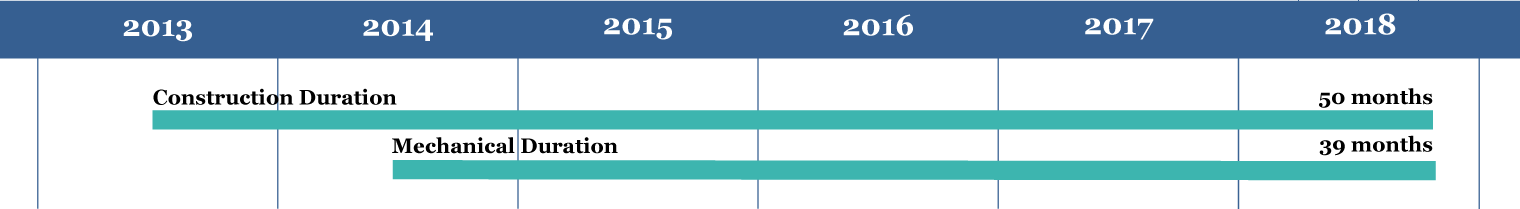 Analysis 3 | Cash Flow
$63 mil
$143 mil
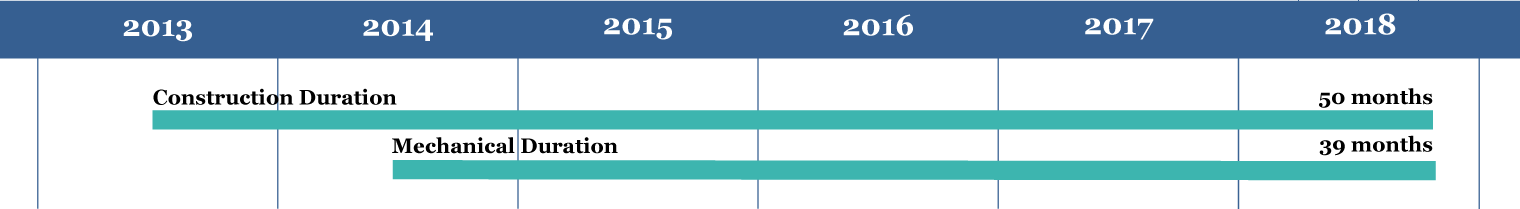 Mechanical Review of Cash Flow
|Mechanical
Review
|Original
Mechanical Review
Man-loaded Schedule
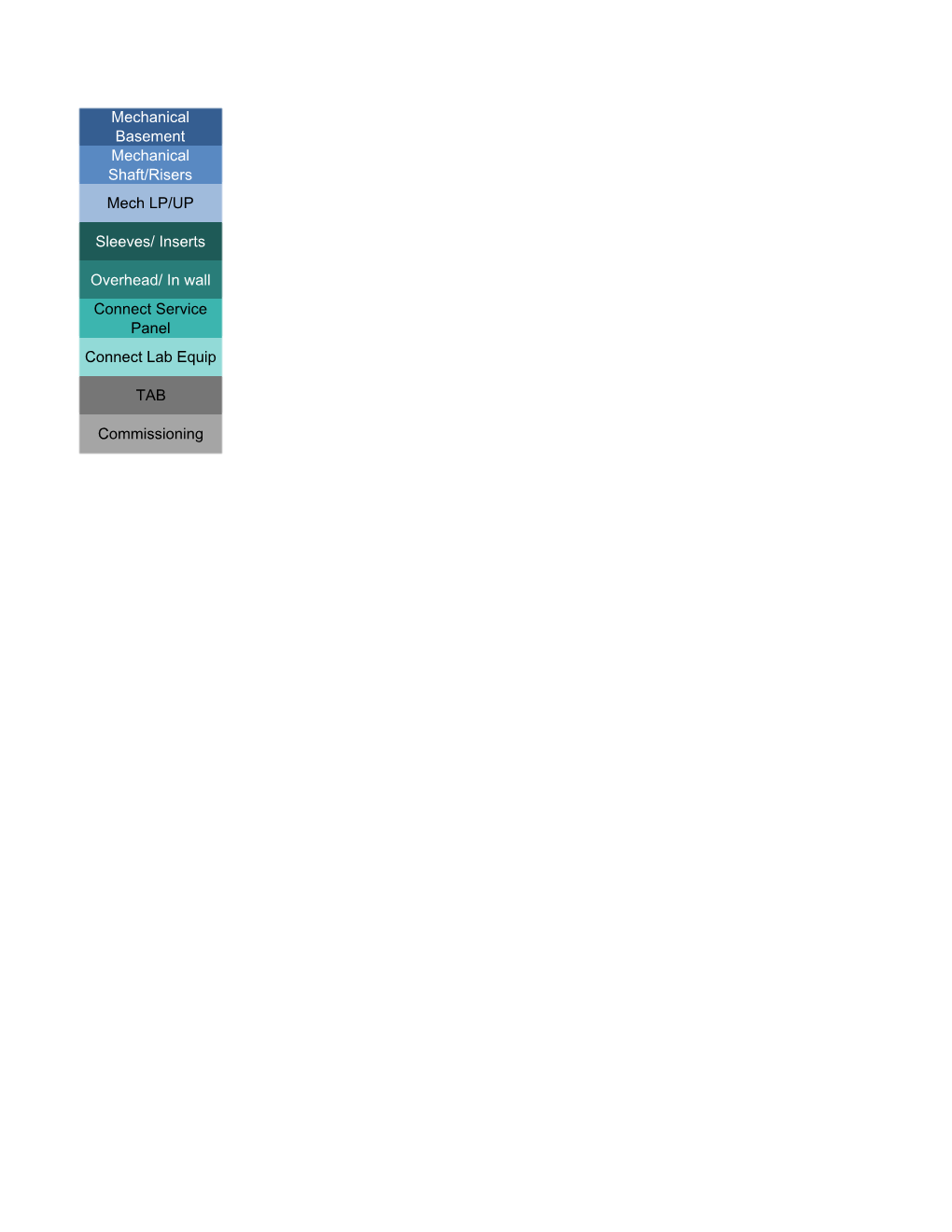 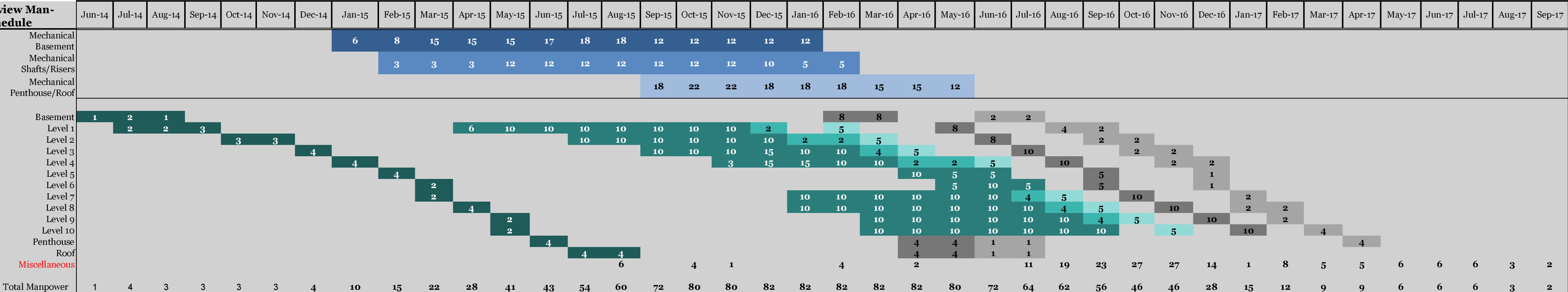 Legend
Modified Man-loaded Schedule
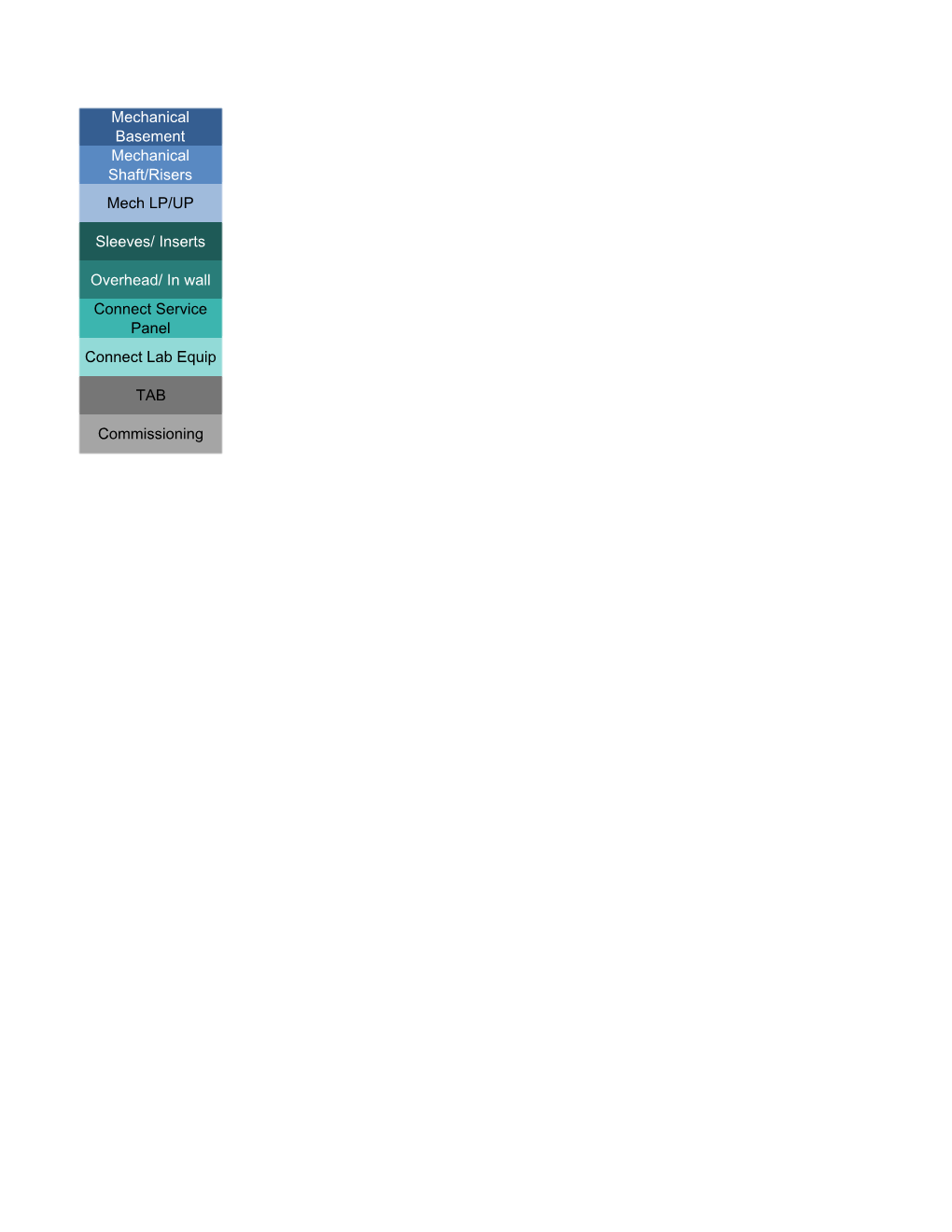 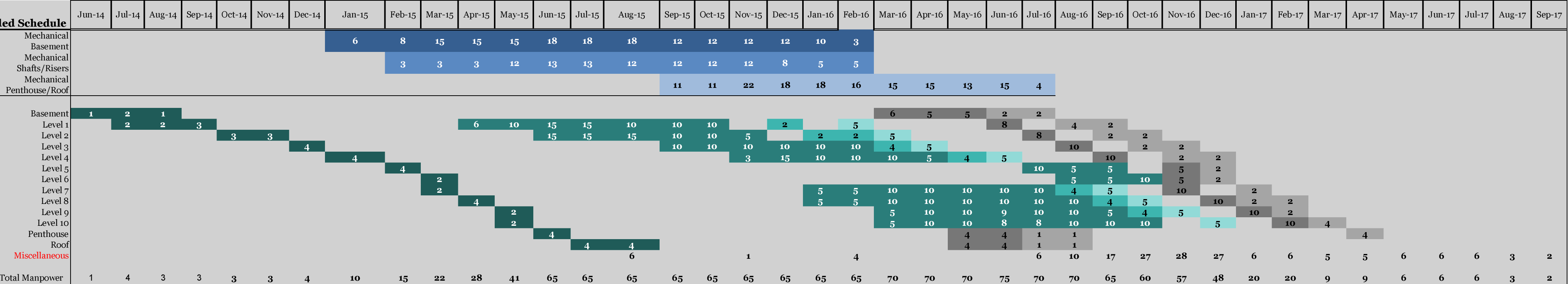 Legend
Modified Man-loaded Schedule
Analysis 3 | Cash Flow
Analysis 3 | Cash Flow
|Recommendations
Resource Leveling Recommended ✔
Analysis 1 Shoring System
Sheet Piles Recommended ✔
Analysis 1 Shoring System
Analysis 2
Motivation
Two major drivers of motivation:
Belief in the cause
Respectable leader
Negative motivators
Age correlation
Trust and communication
Conflict and team performance
Sheet Piles Recommended ✔
Analysis 1 Shoring System
Analysis 2
Motivation
Analysis 3
Cash Flow
Two major drivers of motivation:
Belief in the cause
Respectable leader
Negative motivators
Age correlation
Trust and communication
Conflict and team performance
Resource Leveling Recommended ✔
Sheet Piles Recommended ✔
|Acknowledgements
Analysis 1 Shoring System
Analysis 2
Motivation
Analysis 3
Cash Flow
Special Thanks
Academic
Industry
HSFIII Team
Roger Stadler
Chuck Briney
Josh Kraus
Bill Gamble
Chris Brooks
 
Other Industry Leaders
Jason McFadden
Dr. Somayeh Asadi
Dr. Rob Leicht
Kevin Parfitt
Walt Schneider
Two major drivers of motivation:
Belief in the cause
Respectable leader
Negative motivators
Age correlation
Trust and communication
Conflict and team performance
Resource Leveling Recommended ✔
Sheet Piles Recommended ✔
Family and Friends
Jesus Christ
Questions?
Appendix
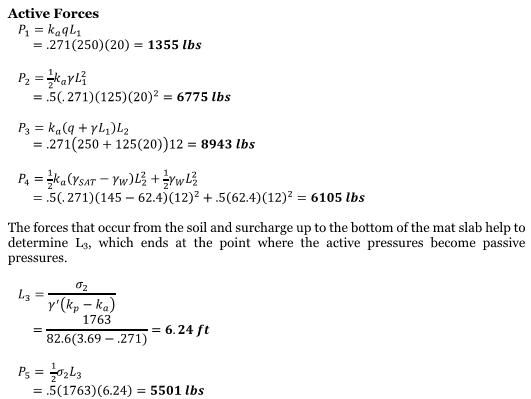 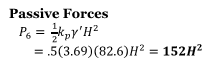 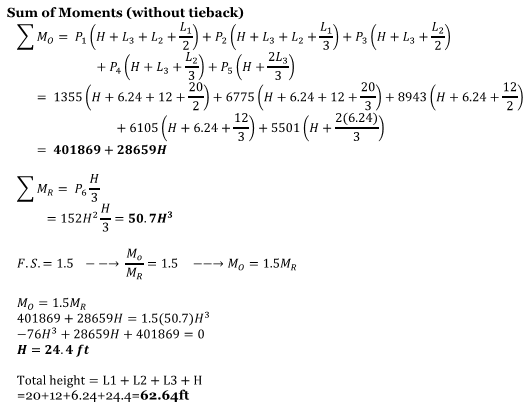 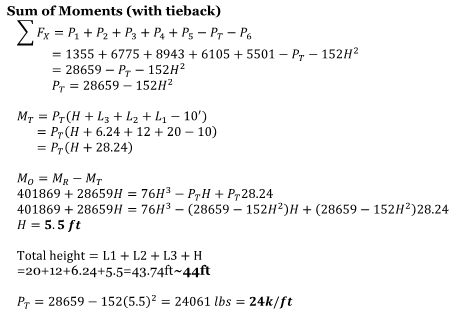 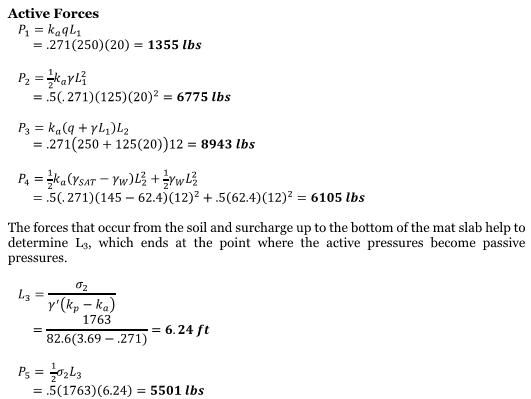 Appendix
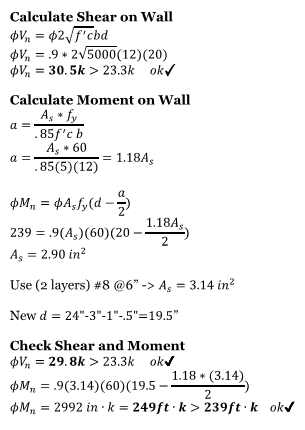 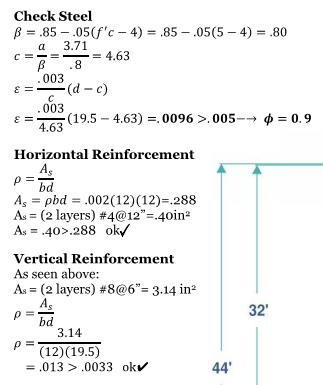 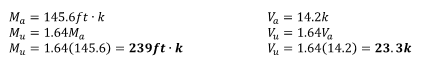 Punch Windows
Curtain Wall
246 ft
Architectural Breadth
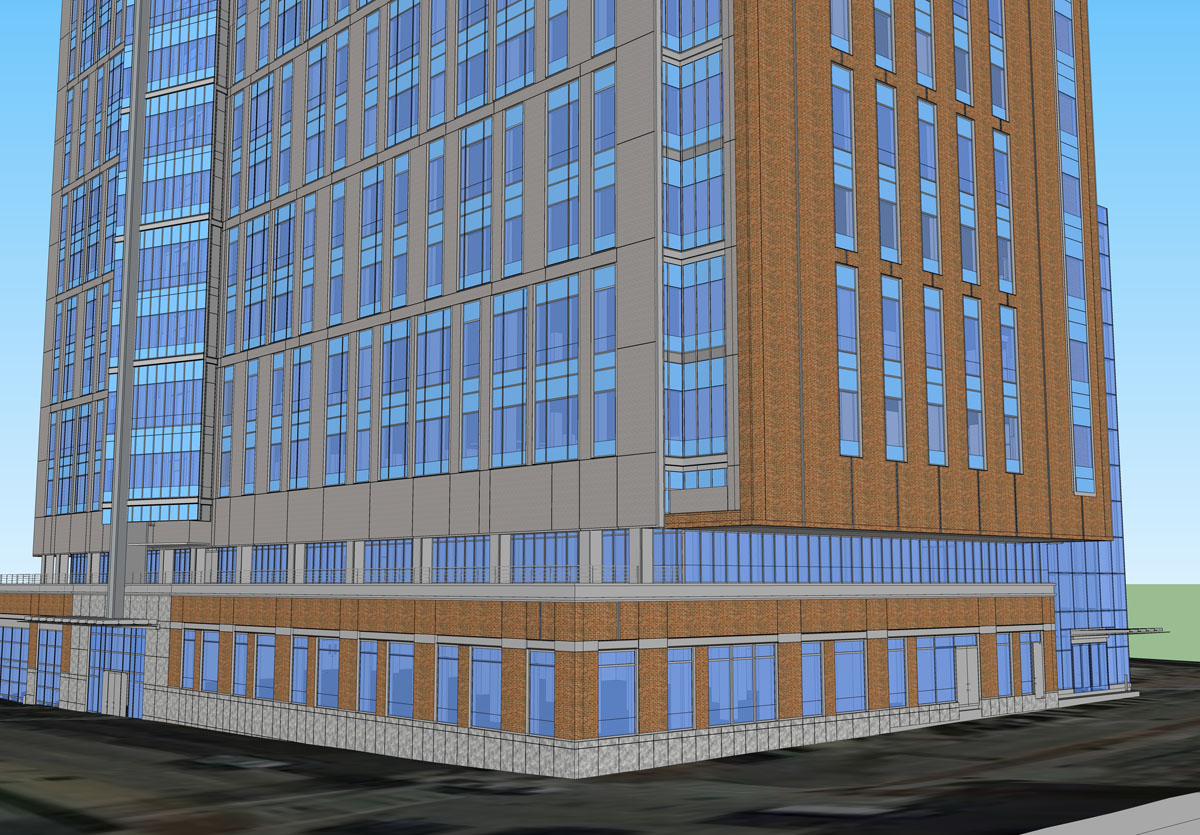 Brick
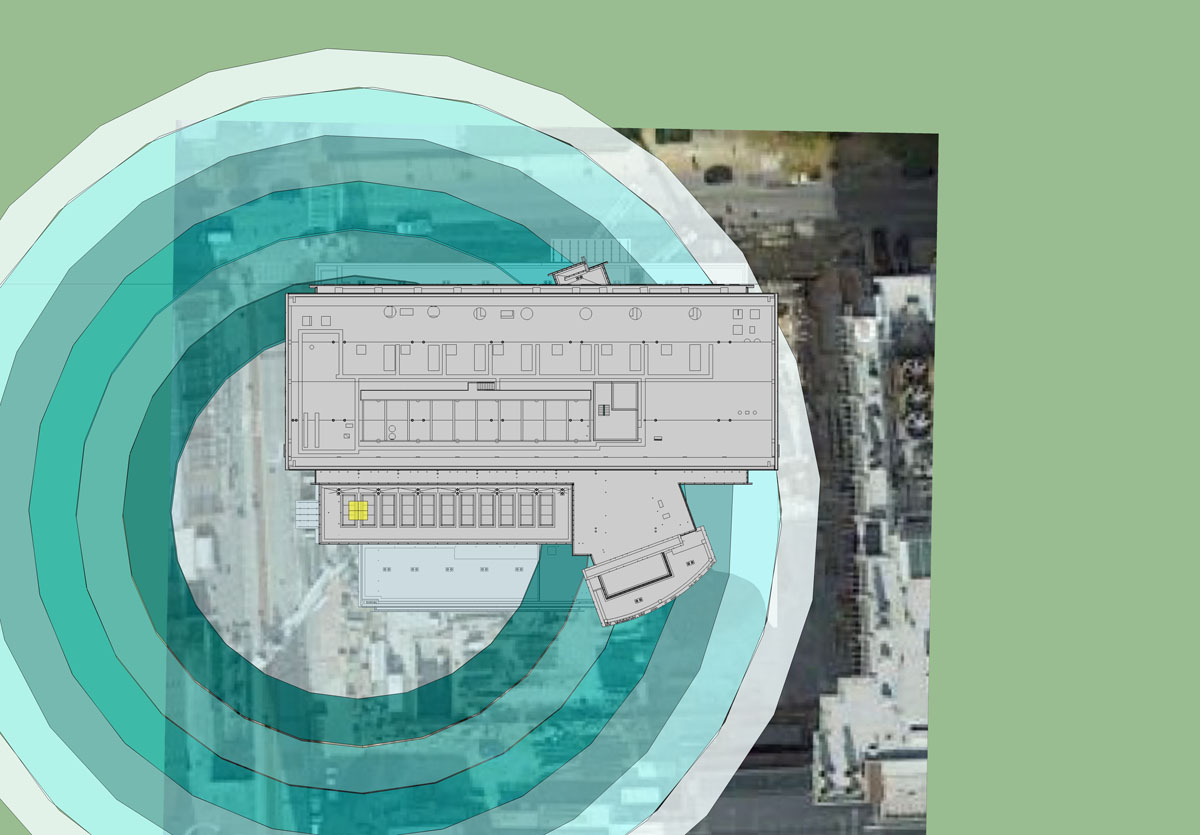 200 ft
100 ft
Precast
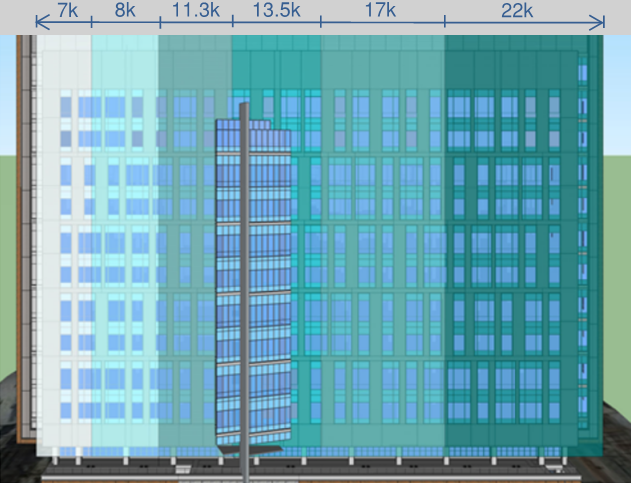 Metal Panel
Granite
Architectural Breadth
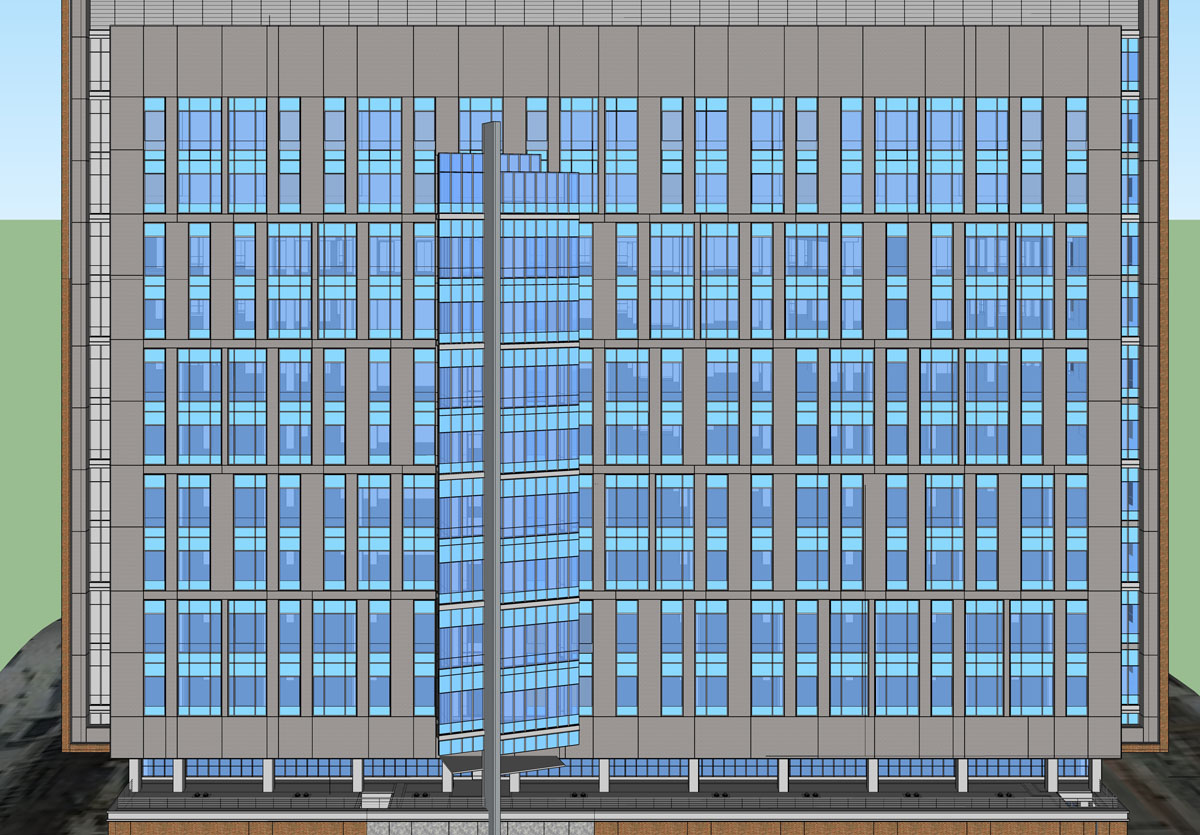 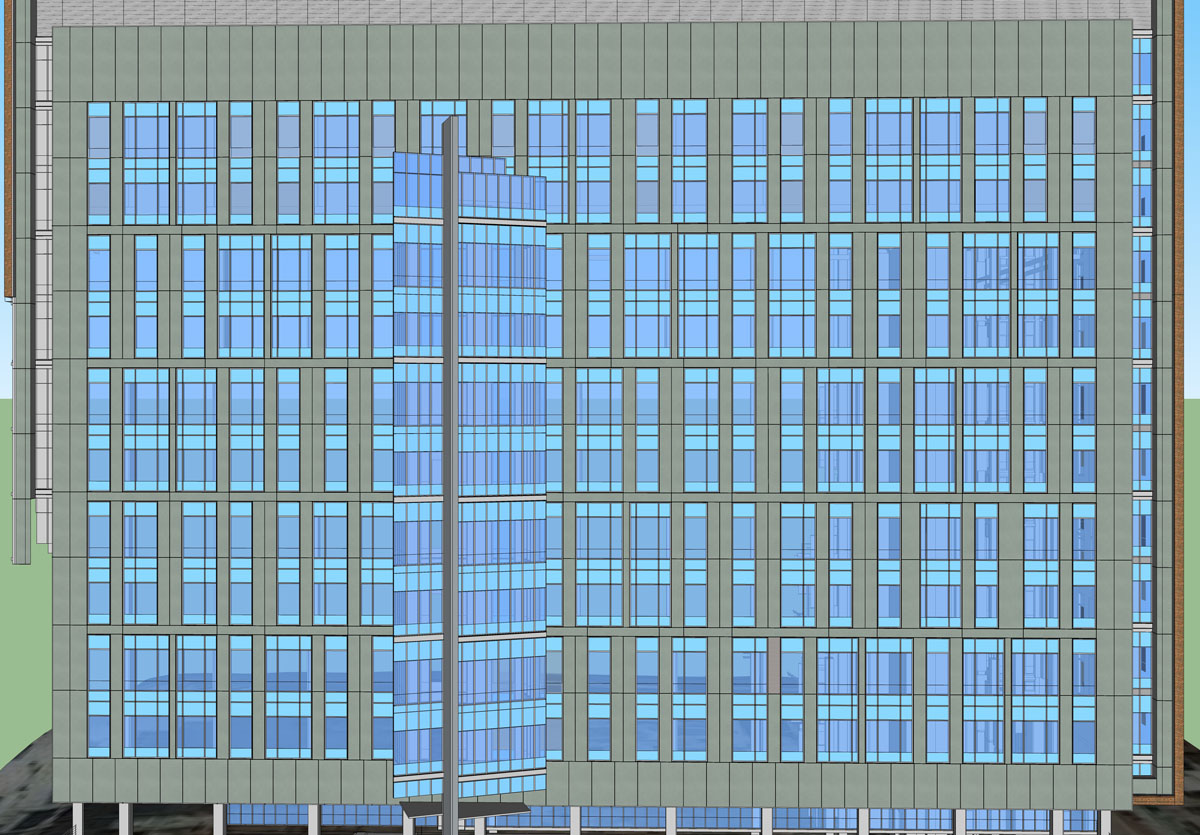 |Modified
|Original
Architectural Breadth
|Recommendations
Metal Panel
Recommended ✔
|Material Selection
Omega-Lite®
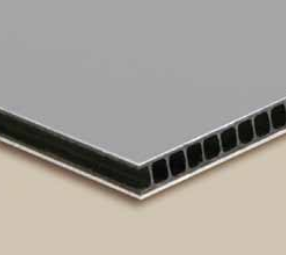 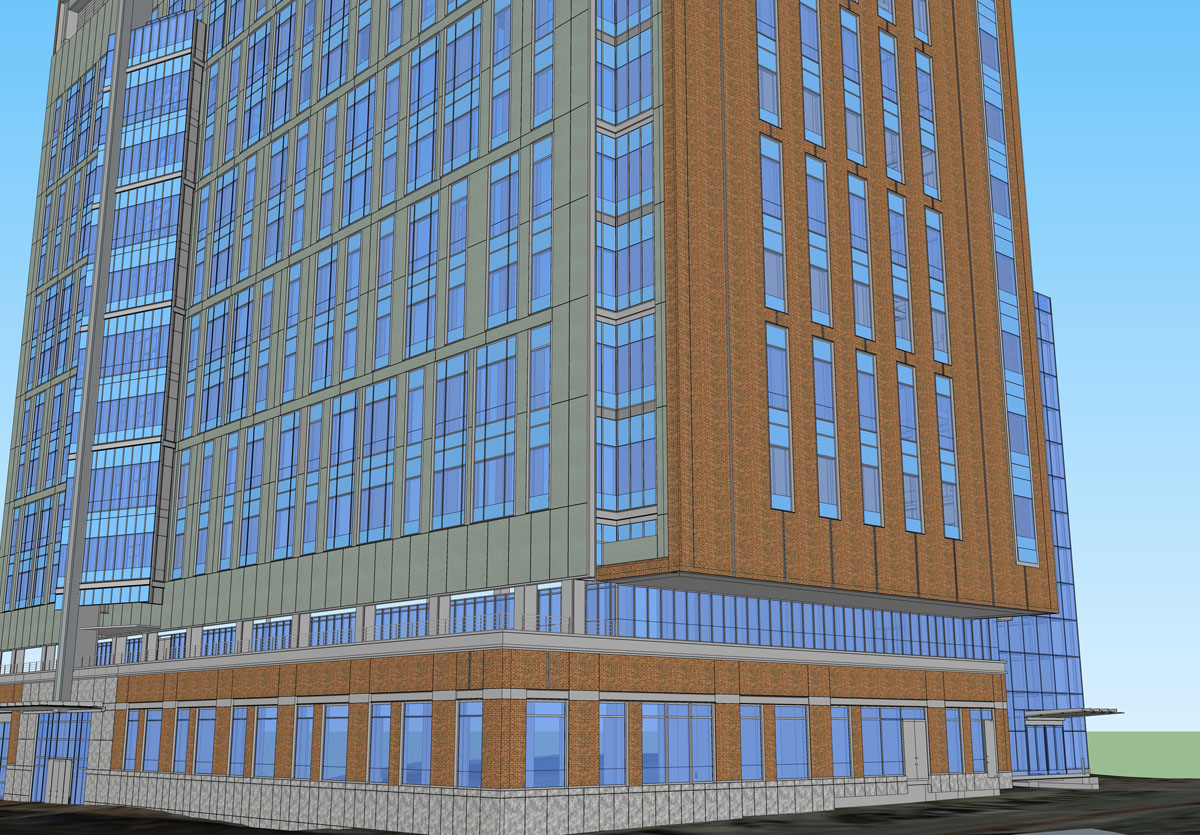 Better R-Value

Cheaper Cost/SF

Similar Panel Layout
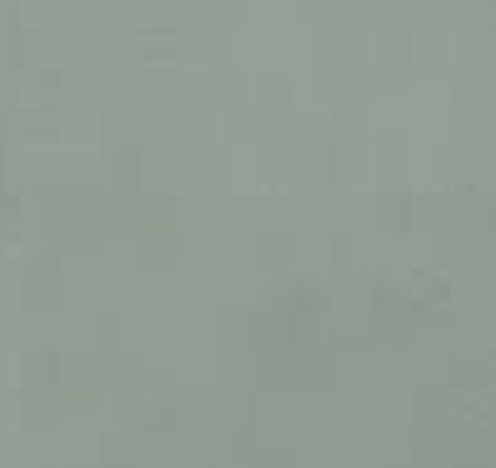 Alternative Systems
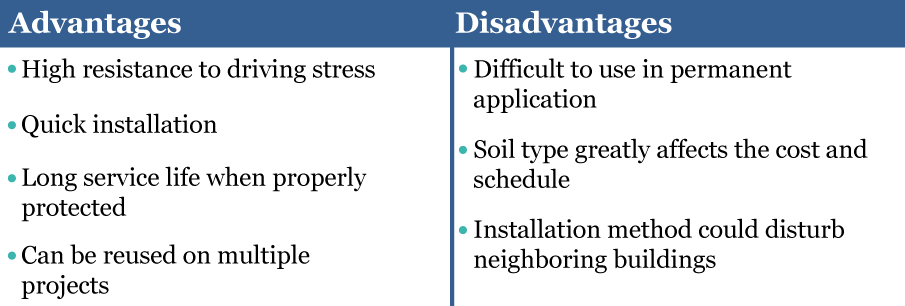 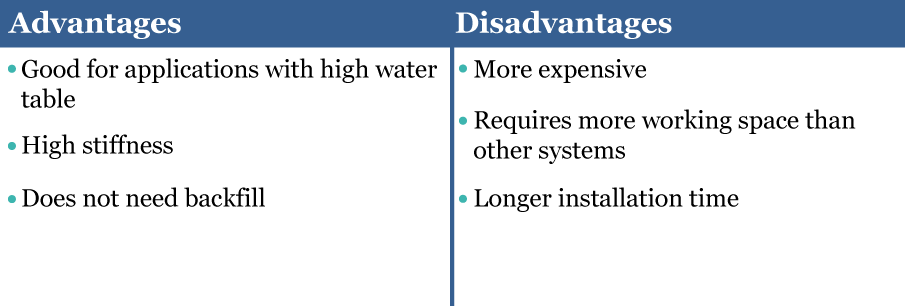 |Sheet Piles
|Slurry Wall
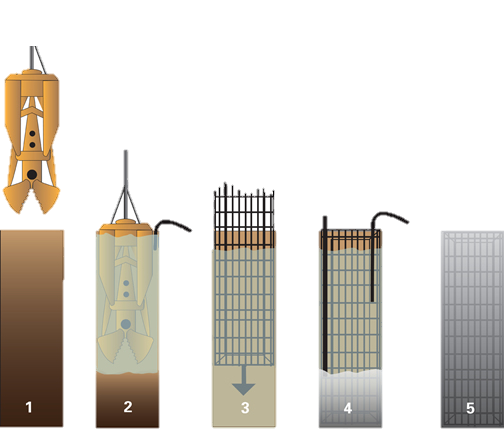 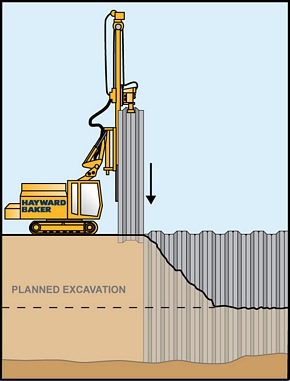 http://www.directindustry.com/prod/international-construction-equipment-bv/pile-driving-vibrator-hydraulic-64206-431915.html
http://www.lowes.com/pd_46905-432-TC248T225N_0__?productId=3185207
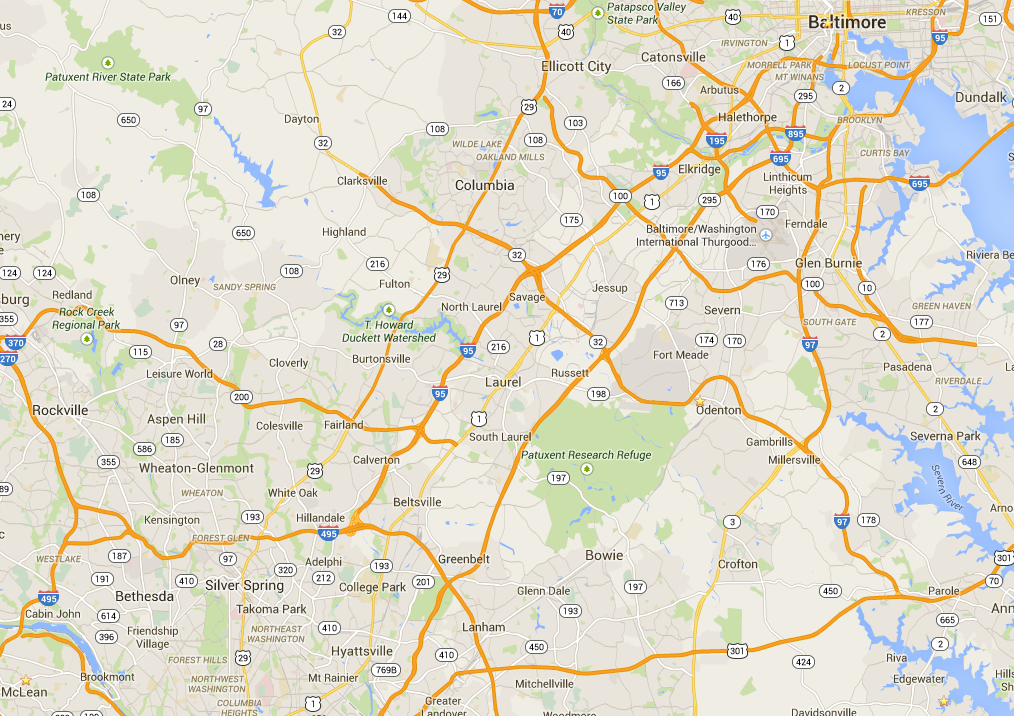 Comparison Matrix
18.3 miles
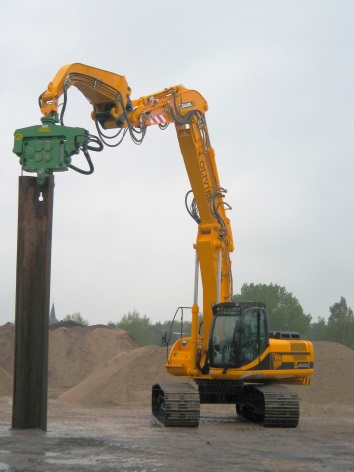 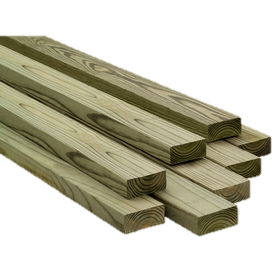 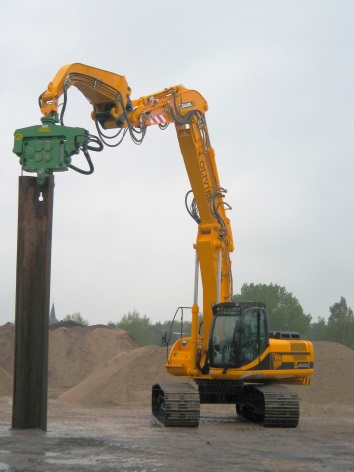 45.8 miles
Pile and Lagging
Sheet Piles
Slurry Wall
31.0 miles
|Constructability
|Availability
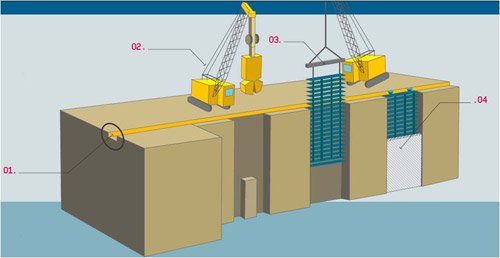 http://www.omranista.com/eng/tech5.php
Literature Review
|Maslow’s Hierarchy of Needs
|5 Dysfunction of a Team
Survey Results
|Team Performance
To what degree do you think a motivated leader influences your team performance?
To what degree do you think your level of motivation influences your team?
To what degree do you think motivation is directly related to team performance?
To what degree do you think an unmotivated leader would influence your team performance?
Original Man-loaded Schedule
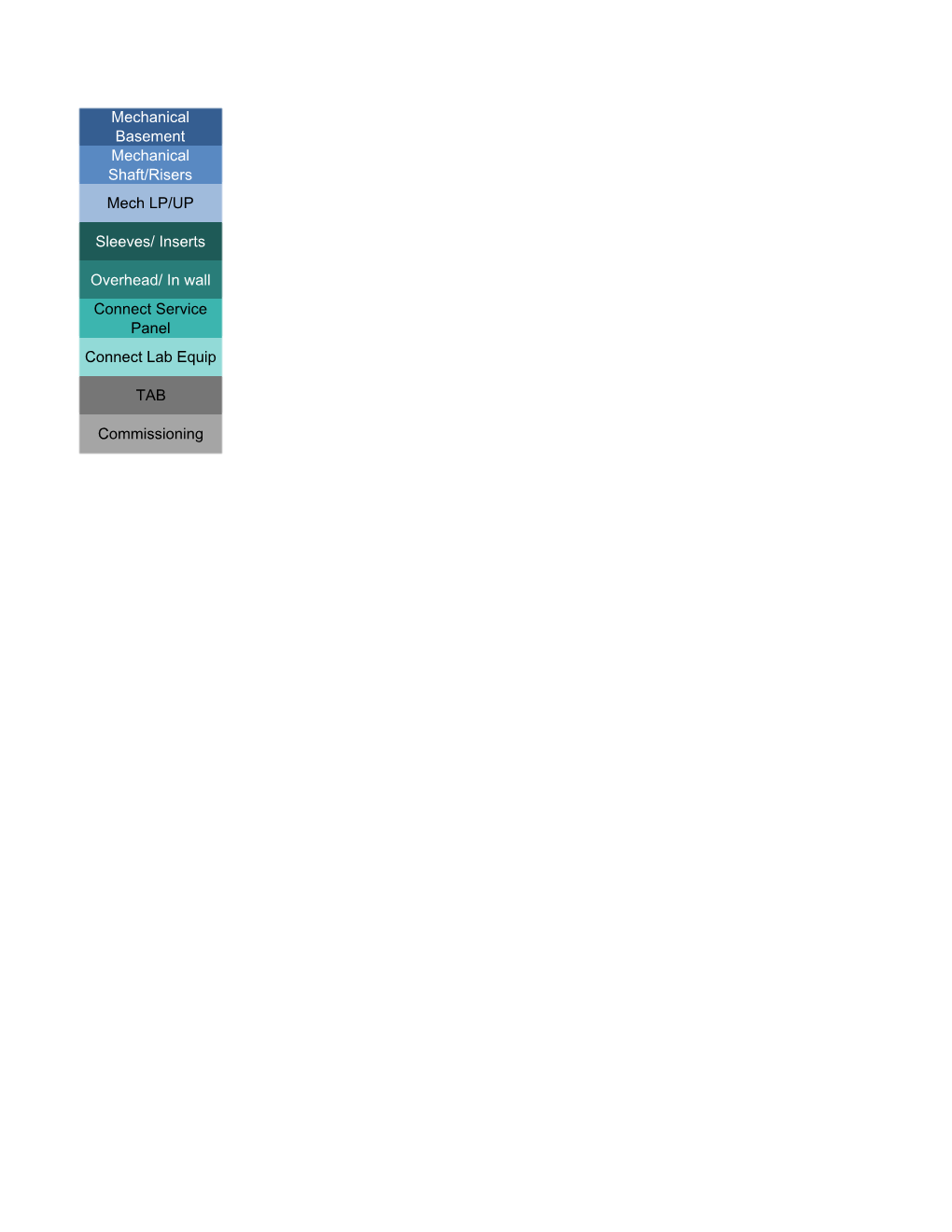 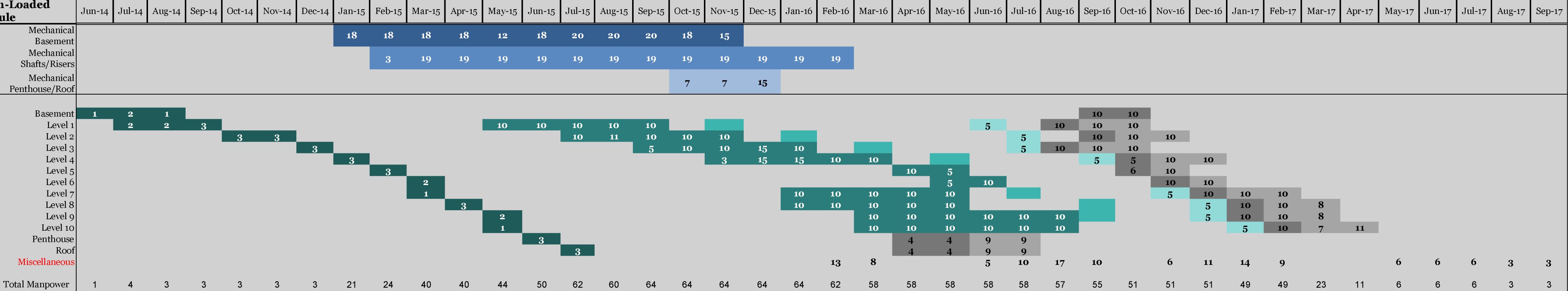 Legend